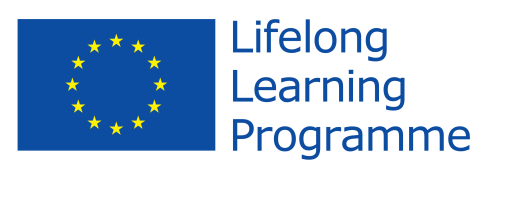 ΘΕΜΑΤΙΚΗ ΕΚΔΗΛΩΣΗ ERASMUS« KOINΩΝΙΚΕΣ ΔΕΞΙΟΤΗΤΕΣ ΚΑΙ ΔΥΝΑΤΟΤΗΤΕΣ ΑΠΑΣΧΟΛΗΣΗΣ:ΠΩΣ ΜΠΟΡΟΥΝ ΟΙ ΦΟΙΤΗΤΕΣ ΝΑ ΕΠΩΦΕΛΗΘΟΥΝ ΑΠΟ ΤΗΝ ΠΡΑΚΤΙΚΗ ΑΣΚΗΣΗ ERASMUS”EΙΕ, Τετάρτη 17 Οκτωβρίου 2012
« H πρακτική άσκηση ERASMUS ως εφόδιο για την αγορά εργασίας»





Ελίνα Μαυρογιώργου , IKY-Ελληνική Εθνική Μονάδα Προγράμματος «Δια Βίου Μάθηση»  / Υπεύθυνη Εντατικών Προγραμμάτων, Πρακτικής Άσκησης ERASMUS
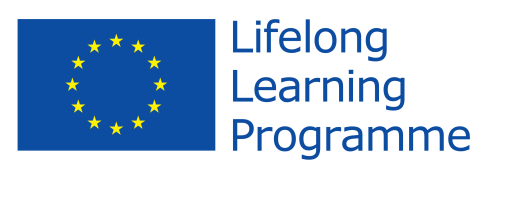 ΣΤΡΑΤΗΓΙΚΗ ΕΕ / ΕΥΡΩΠΗ 2020
ΚΑΤΑΠΟΛΕΜΗΣΗ ΤΗΣ ΑΝΕΡΓΙΑΣ ΤΩΝ ΝΕΩΝ

ΧΡΗΜΑΤΟΔΟΤΗΣΗ ΜΕΣΩ ΕΥΡΩΠΑΪΚΟΥ ΤΑΜΕΙΟΥ ΚΟΙΝΩΝΙΚΗΣ ΣΤΗΡΙΞΗΣ (ESF)
 EΠΙΧΕΙΡΗΣΙΑΚΟ ΠΡΟΓΡΑΜΜΑ ΕΚΠΑΙΔΕΥΣΗ ΚΑΙ ΔΙΑ ΒΙΟΥ ΜΑΘΗΣΗ, 2007-2013 (ΥΠΑΙ.Θ.Π.Α)
ΠΡΟΓΡΑΜΜΑ ΑΠΟΚΤΗΣΗΣ ΕΡΓΑΣΙΑΚΗΣ ΕΜΠΕΙΡΙΑΣ ΓΙΑ ΝΕΟΣΕΙΡΧΟΜΕΝΟΥΣ ΣΤΗΝ ΑΓΟΡΑ ΕΡΓΑΣΙΑΣ, 2010 ΟΑΕΔ)
 

YOUTH OPPORTUNITIES INITIATIVE
“YOUR FIRST EURES JOB”
LLP ERASMUS/LdV placements
ERASMUS FOR YOUNG ENTREPRENEURS
EUROPEAN VOLUNTARY SERVICE
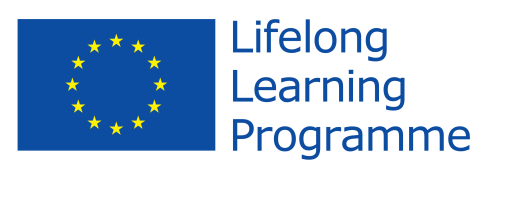 ΠΡΟΓΡΑΜΜΑ ΔΙΑ ΒΙΟΥ ΜΑΘΗΣΗ
WE MEAN BUSINESS CAMPAIGN: 
ENHΜΕΡΩΣΗ ΕΠΙΧΕΙΡΗΣΕΩΝ ΓΙΑ ΤΗΝ ΑΠΑΣΧΟΛΗΣΗ ΦΟΙΤΗΤΩΝ ERASMUS/ΑΠΟΦΟΙΤΩΝ LdV

 1.347.000,00 ευρώ επιπλέον μόνο για πρακτική άσκηση ERASMUS για το 2012-2013.
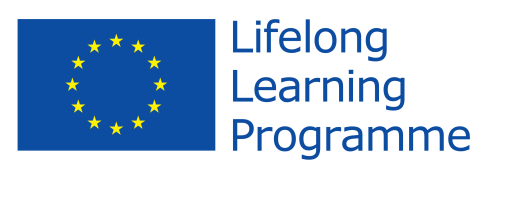 Πώς εξελίσσεται η πορεία της πρακτικής άσκησης ERASMUS;
Πρόγραμμα ERASMUS 2010-2011 /Ελλάδα: εισερχόμενοι φοιτητές για πρακτική άσκηση 879  >  538 εξερχόμενοι φοιτητές 

Όλο και πιο δημοφιλής μεταξύ των φοιτητών  από ελληνικά ιδρύματα

Αναμένεται περεταίρω αύξηση του αριθμού των εξερχομένων
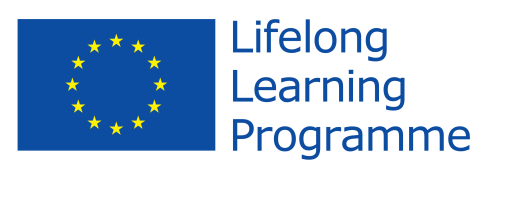 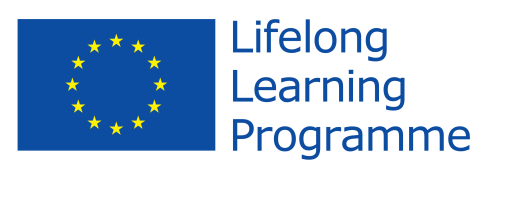 Εξερχόμενοι φοιτητές για Πρακτική άσκηση ERASMUS 2010-2011
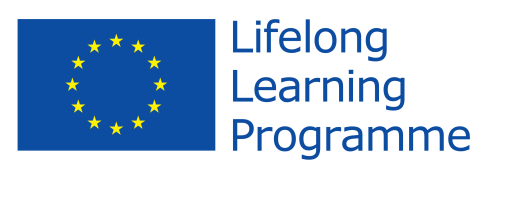 Εισερχόμενοι φοιτητές για πρακτική 2007-2011
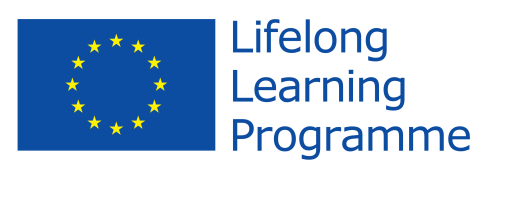 Προστιθέμενη αξία της πρακτικής άσκησης ERASMUS για τους φοιτητές
Πρώτη εμπειρία εργασίας
 εξοικείωση των  φοιτητών με κανόνες/ωράρια/απαιτήσεις χώρου εργασίας
απόκτηση αίσθησης επαγγελματισμού

Ανάθεση καθηκόντων σύμφωνα με το αντικείμενο σπουδών

Κατανόηση  και εφαρμογή των θεωρητικών γνώσεων

Εμπιστοσύνη-καθοδήγηση από τους οργανισμούς υποδοχής

Ευκαιρία για τους φοιτητές να δείξουν/ να ανακαλύψουν τις δυνατότητές τους

 Αυτοπεποίθηση
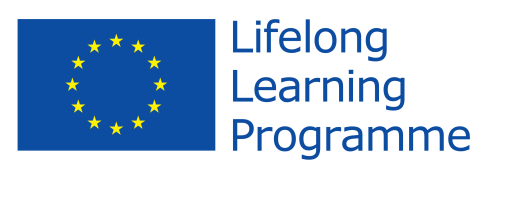 Κοινωνικές δεξιότητες
Προσαρμογή σε νέο πολιτισμικό περιβάλλον
 Γνώση μιας ξένης κουλτούρας /βελτίωση γνώσης ξένων γλωσσών
Ικανότητα επικοινωνίας, εργασία σε ομάδες/ατομική εργασία
Δημιουργικότητα
 Οργάνωση χρόνου 
Χειρισμός διαφωνιών και διαπραγματεύσεων
Επίλυση προβλημάτων-real cases
Ηγετικές ικανότητες
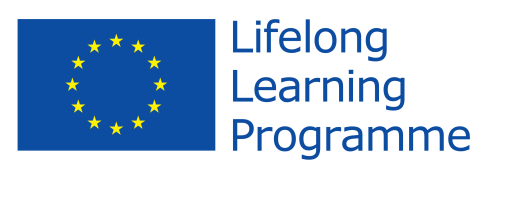 Η πρακτική άσκηση ERASMUS ως εφαλτήριο για τον κόσμο της εργασίας
Απόκτηση εμπειρίας προστίθεται στο CV
Προγράμματα σπουδών με ενσωματωμένη περίοδο πρακτικής άσκησης αυξάνουν τις πιθανότητες απασχόλησης κατά 44,5%*
Εξεύρεση εργασίας στο εξωτερικό
Οι εταιρείες προτιμούν άτομα με διεθνή εμπειρία:
προσαρμόζονται ευκολότερα στις αλλαγές, είναι ανεκτικοί στη διαφορετικότητα, γνωρίζουν καλά, ξ. γλώσσες, έχουν ευρύτερη οπτική

*  Αν.καθ.  Καραμεσσίνη Μαρία-2010,  Πάντειο Πανεπιστήμιο -http://eprints.Ise.ac.uk/26364/1/GreeSE32.pdf
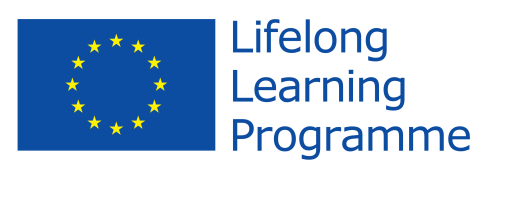 «Brain drain or brain gain?»
Δημιουργία δικτύων στο εξωτερικό-βελτίωση της εικόνας της χώρας 

Προώθηση νέων ιδεών

Απόκτηση τεχνογνωσίας

Επένδυση για την Ελλάδα
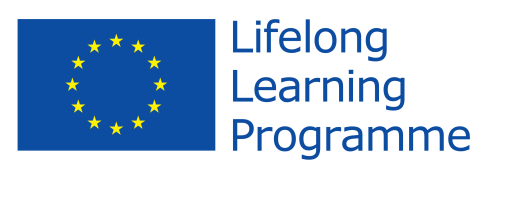